Istituto Comprensivo Siniscola 2 «Albino Bernardini»
Progetto “Leggere per conoscere”
Classe 5^ Scuola Primaria La Caletta
Insegnante Rossana Pau
Il progetto “Leggere per conoscere” è rivolto agli alunni della classe 5^ e si svolge nella scuola primaria di La Caletta già da diversi anni. L’obiettivo è aiutare i bambini a prendere coscienza di alcune problematiche sociali di grande importanza e attualità. Attraverso la lettura in classe di vari libri sono stati affrontati temi come il razzismo, lo sfruttamento minorile, il bullismo, la legalità e il rispetto delle regole.
Gli alunni hanno lavorato in gruppi diversi e si sono occupati di un argomento a loro scelta. A fine anno scolastico hanno preparato delle presentazioni PowerPoint, esito delle loro riflessioni, mostrate poi ai genitori il giorno 8 giugno 2019 a conclusione del percorso scolastico primario.
Le pagine iniziali delle presentazioni degli argomenti scelti dai gruppi
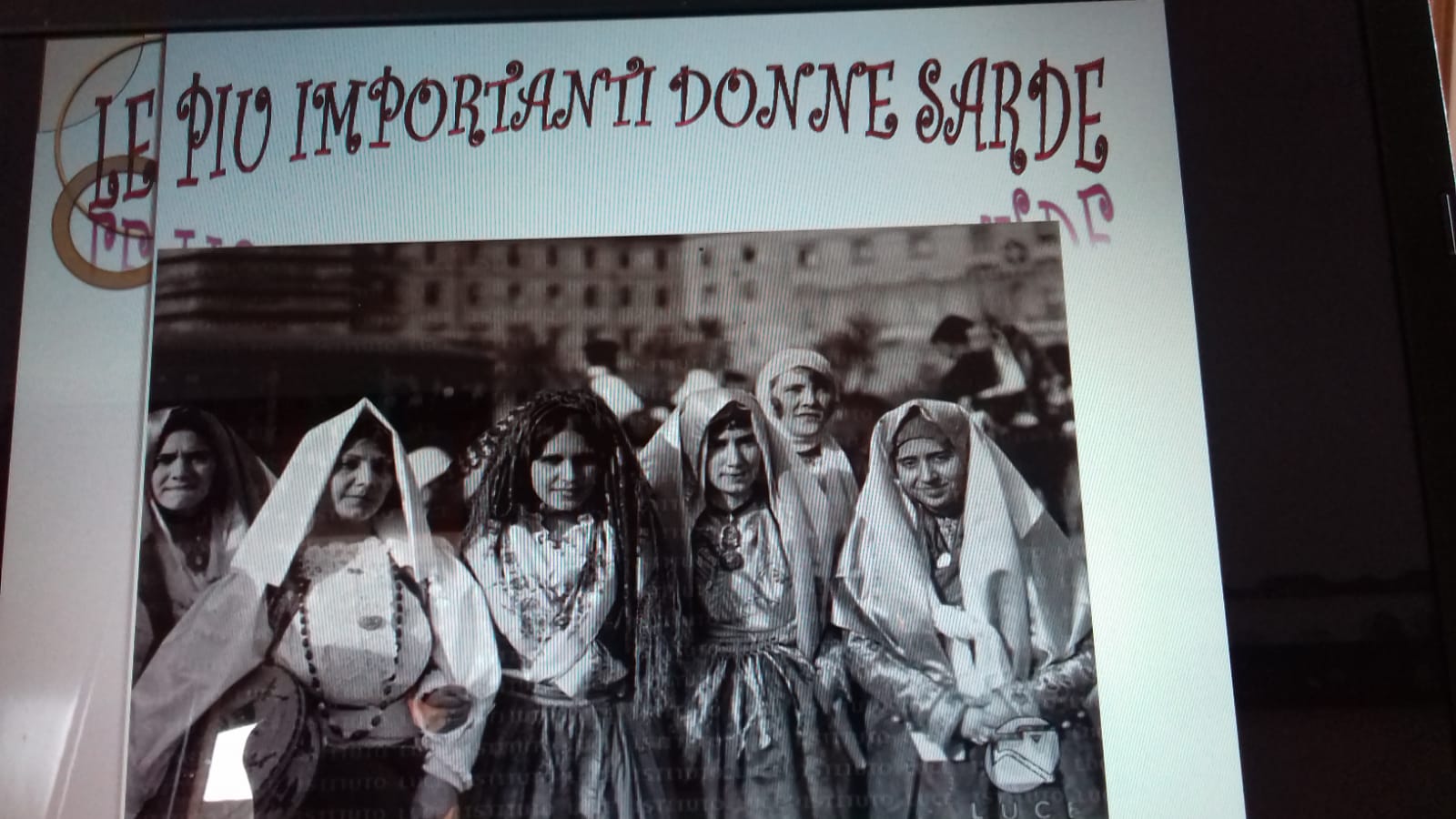 Fra una presentazione e l’altra gli alunni leggono…
Brani tratti dal discorso di Malala all’ONU 
Brani tratti da «Stupido Risiko» di Emergency
Collegamento audio 1:

Brani tratti da:  «Fanno i bulli, ce l’hanno con me» di M. Di Pietro e M. Dacomo
Collegamento audio 2
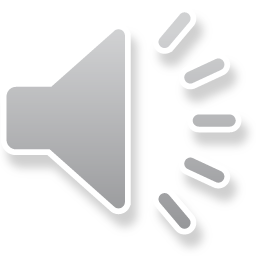 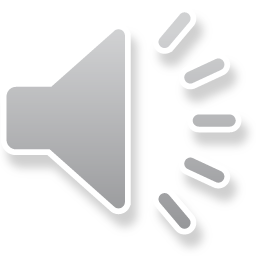 L’importanza di questo lavoro non lo si può misurare completamente nell’immediato, ma sicuramente è un seme posto nel loro percorso di crescita che un giorno darà i suoi frutti.
Un ringraziamento particolare va ad un nostro ex alunno, Riccardo Murru, che con la sua preziosa collaborazione musicale, ha arricchito tutto l’insieme.
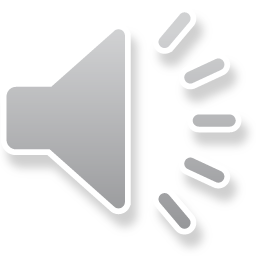